Tributação e orçamento nos 25 anos da Constituição de 1988
Marciano Seabra de Godoi
Seminário Direito Tributário OABMG, 2014
Contexto social e político CF 1988
Plano político
Plano social
Objetivos fundamentais da República (art.3.º)
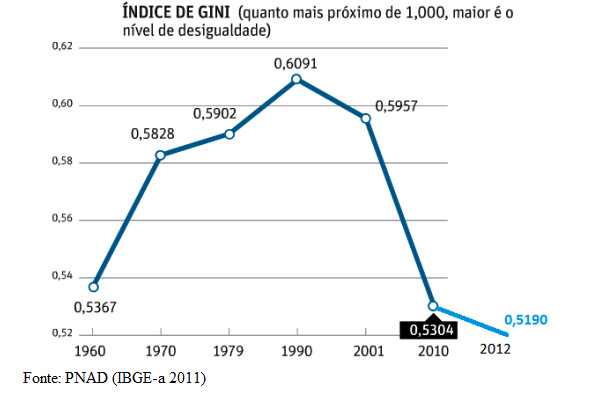 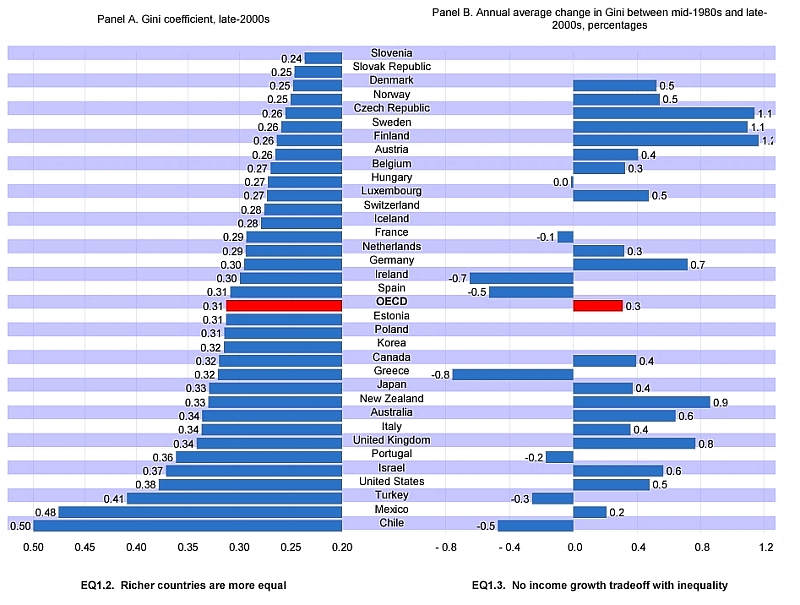 Estado Social Fiscal na CF 1988
Capacidade econômica, caráter pessoal dos impostos
Imposto sobre grandes fortunas
Seletividade na tributação do consumo
Progressividade no imposto sobre a renda
Promoção do equilíbrio socioeconômico entre Estados e Municípios (FPM, FPE, Fundos Regionais)
Vinculação de recursos mínimos para saúde e educação
Orçamento próprio para a seguridade social
O Estado Social Fiscal na prática
Sistema tributário baseado na tributação do consumo
Regressividade da tributação
Efeitos sobre a distribuição de renda e riqueza
Tributos sobre a renda/carga tributária total
EUA/Reino Unido				40%
Média dos países OCDE		33%
Chile						31%
Portugal/México				28%
Média América Latina			28%
Brasil						22%

Fonte: OCDE (ano-base 2009)
Impostos sobre o patrimônio/carga tributária total
Estados Unidos				14%
França						  8%
Média dos países OCDE		          5,5%
Portugal					3,7%
Média América Latina			3,7%
Brasil						3,2%	

Fonte: OCDE e RFB (ano-base 2009)
Imposto de renda da pessoa física/carga tributária total
Dinamarca					55%
Estados Unidos				33%
Itália						27%
Média dos países OCDE			25%
Espanha					21%
Portugal					19%
Turquia					16%
Brasil						  7%	

Fonte: OCDE e RFB (ano-base 2009)
Impostos sobre o consumo/carga tributária total
Estados Unidos				18%
França						25%
Alemanha					29%
Média dos países OCDE		           32%
Turquia					46%
Brasil						48%	

Fonte: OCDE e RFB (ano-base 2009)
Evolução recente da tributação brasileira por base econômica de incidência
Tributos sobre a renda/carga tributária total
2003: 18,5%
2011: 19%

IRPF/carga tributária total
2003: 6,24%
2011: 7,36%

Tributos sobre o patrimônio/carga tributária total
2003: 3,39%
2011: 3,70%

Tributação do consumo/carga tributária total
2003: 48,17%
2011: 49,22%                                                                    Fonte: RFB
Distribuição da carga tributária bruta segundo faixas de salário mínio
Faixas			Carga 2004		Carga 2008	
Até 2 SM				48,8%		53,9%
5 a 6 SM				32,0%		35,3%
10 a 15 SM			30,5%		33,7%
20 a 30 SM			28,7%		31,7%
Mais de 30 SM			26,3%		29,0%


Fonte: IPEA – Comunicado Presidência 22/2009
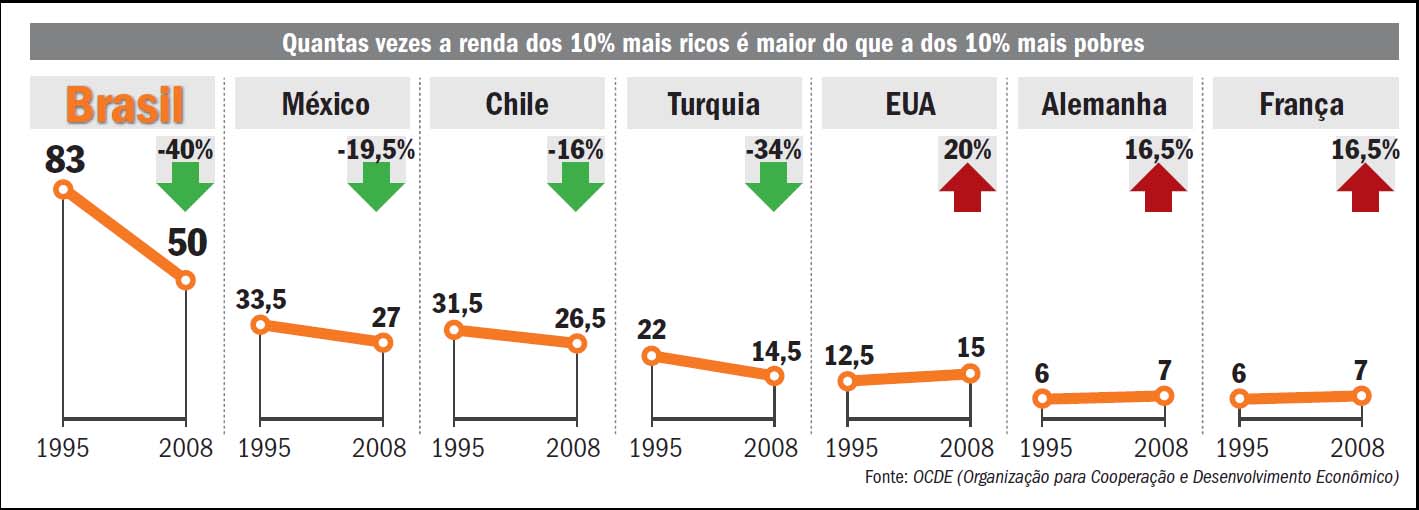 Mudança da estrutura de classes sociais
Qual a faixa de renda familiar das classes?
Classe A: Acima de R$9.745,00Classe B: de R$7.475,00 a R$9.745,00Classe C: de R$1.734 a R$7.475,00Classe D: de R$1.085,00 a R$1.734,00 Classe E: de R$0,00 a de R$1.085,00


Fonte:FGV
População com renda domiciliar per capita abaixo da linha da pobreza
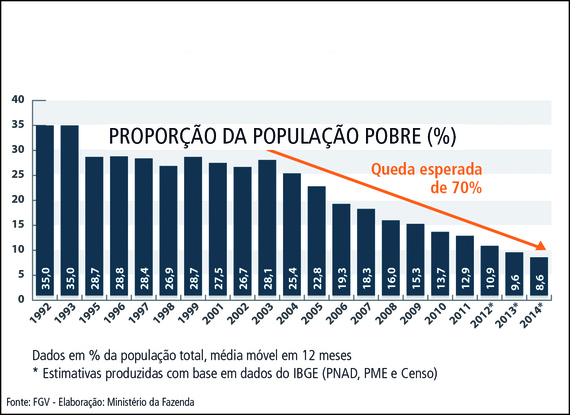 Causas da Equidade (Marcelo Néri, FGV, IPEA)
Alta dos rendimentos do trabalho (índices de reajuste do salário mínimo acima da inflação, ganhos reais nos dissídios coletivos)
Benefícios da previdência social
Bolsa Família
Benefício de Prestação Continuada (idosos acima de 65 anos e pessoas com deficiência)
Outras rendas
Conclusão
Receitas públicas com efeito concentrador e despesas públicas com efeito parcialmente desconcentrador da renda e da riqueza
As finanças públicas e o modelo brasileiro de distribuição de renda e universalização de direitos